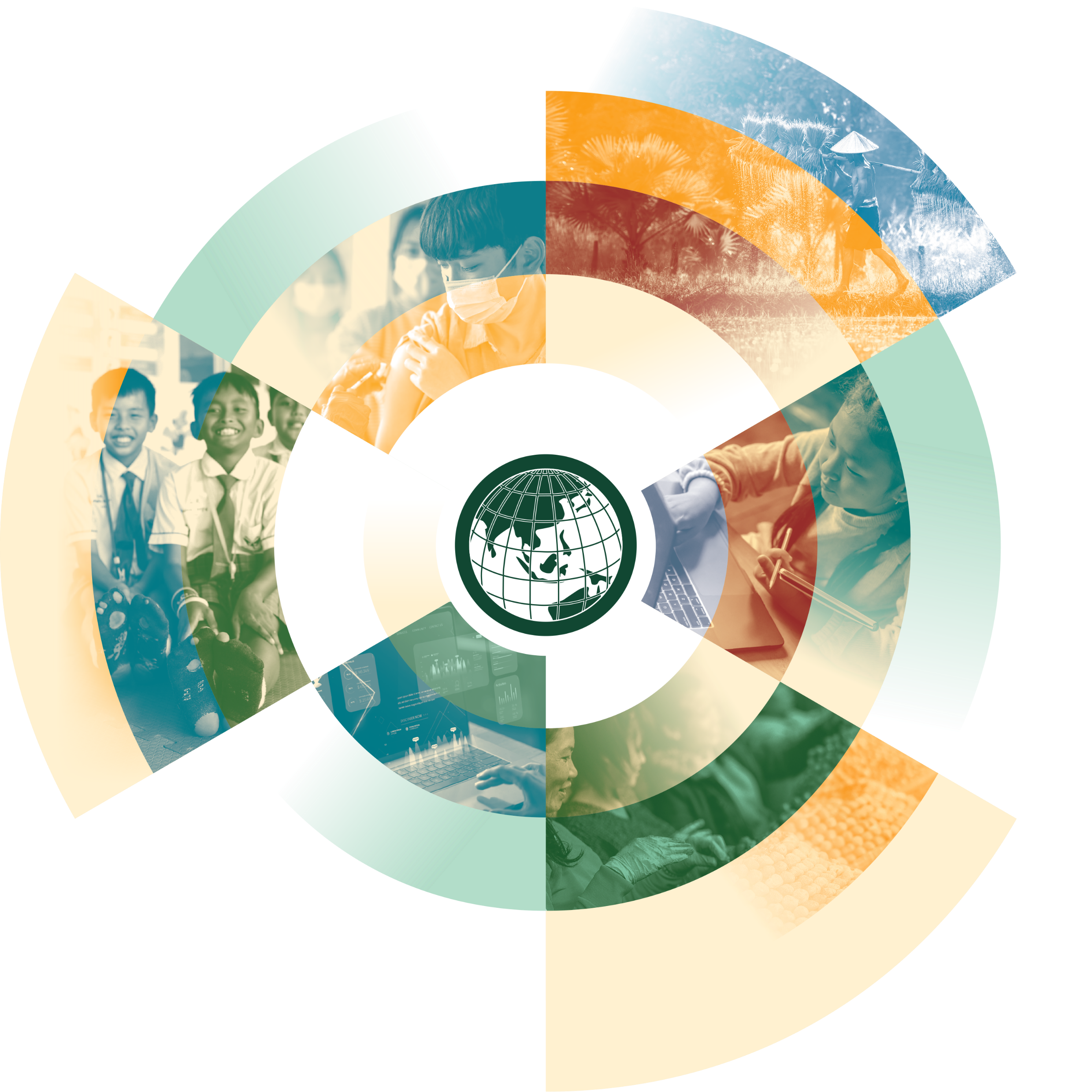 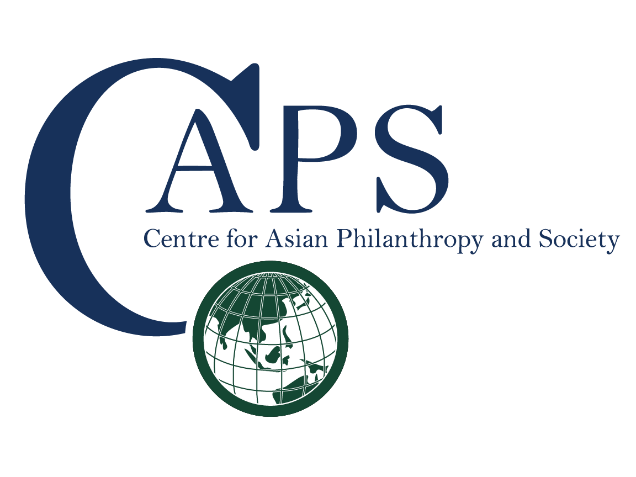 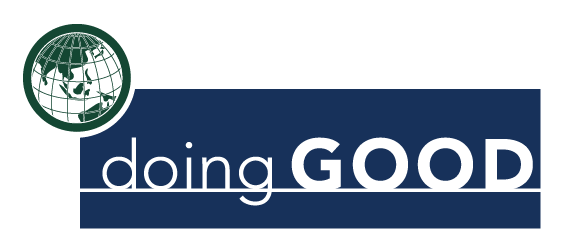 KOREA 한국
DOING GOOD INDEX 2024
공익활동 환경 평가 지수 2024
Examining the Readiness of Asia’s Social Sectors to Thrive
   번영을 위한 아시아의                         소셜 섹터의 준비도 조사
28 June 2024 | 2024년 6월 28일
Dr. Ruth Shapiro and Dr. Annelotte Walsh루스 사피로 / 아네로테 웰시
Centre for Asian Philanthropy and Society (CAPS) | 아시아 필란트로피 소사이어티 센터
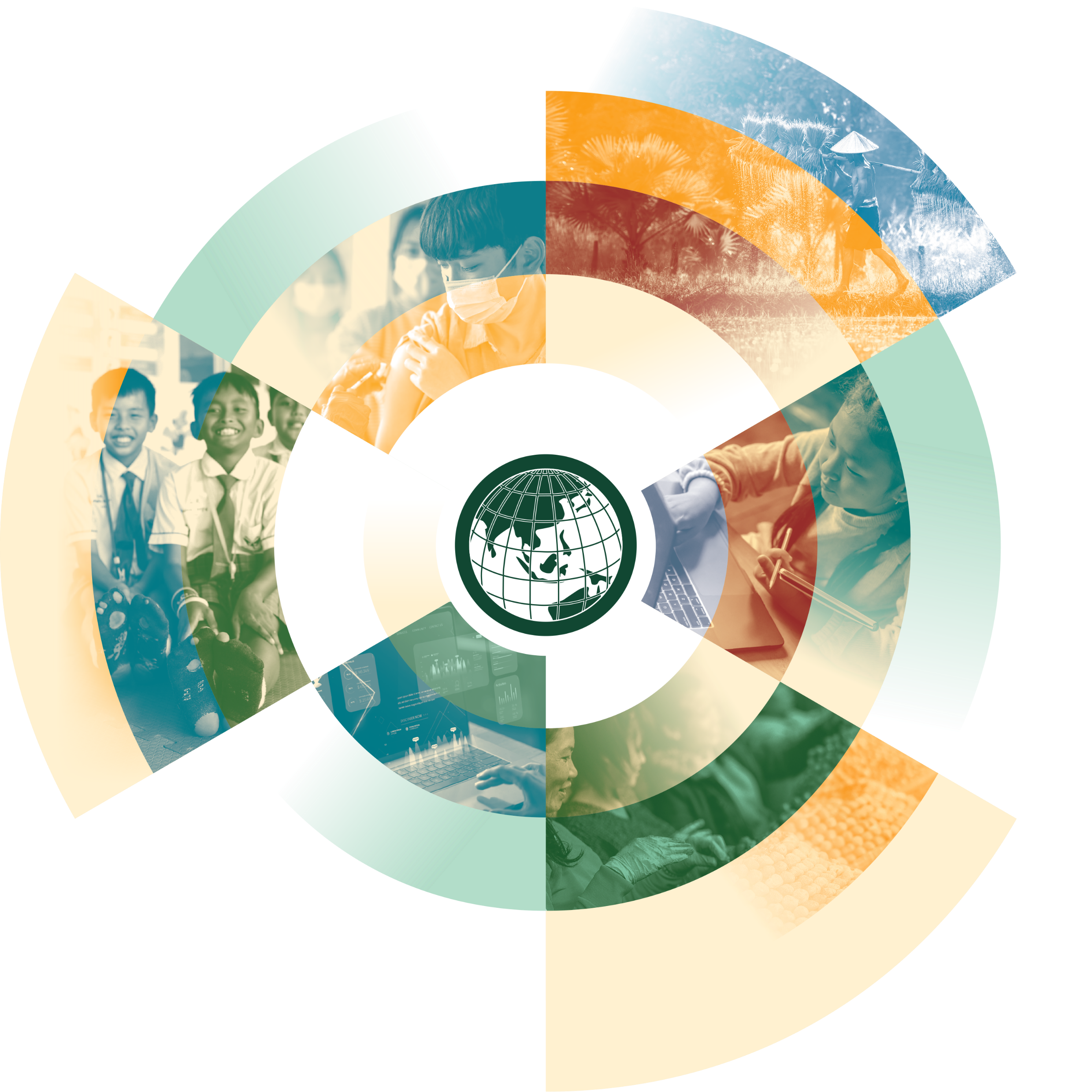 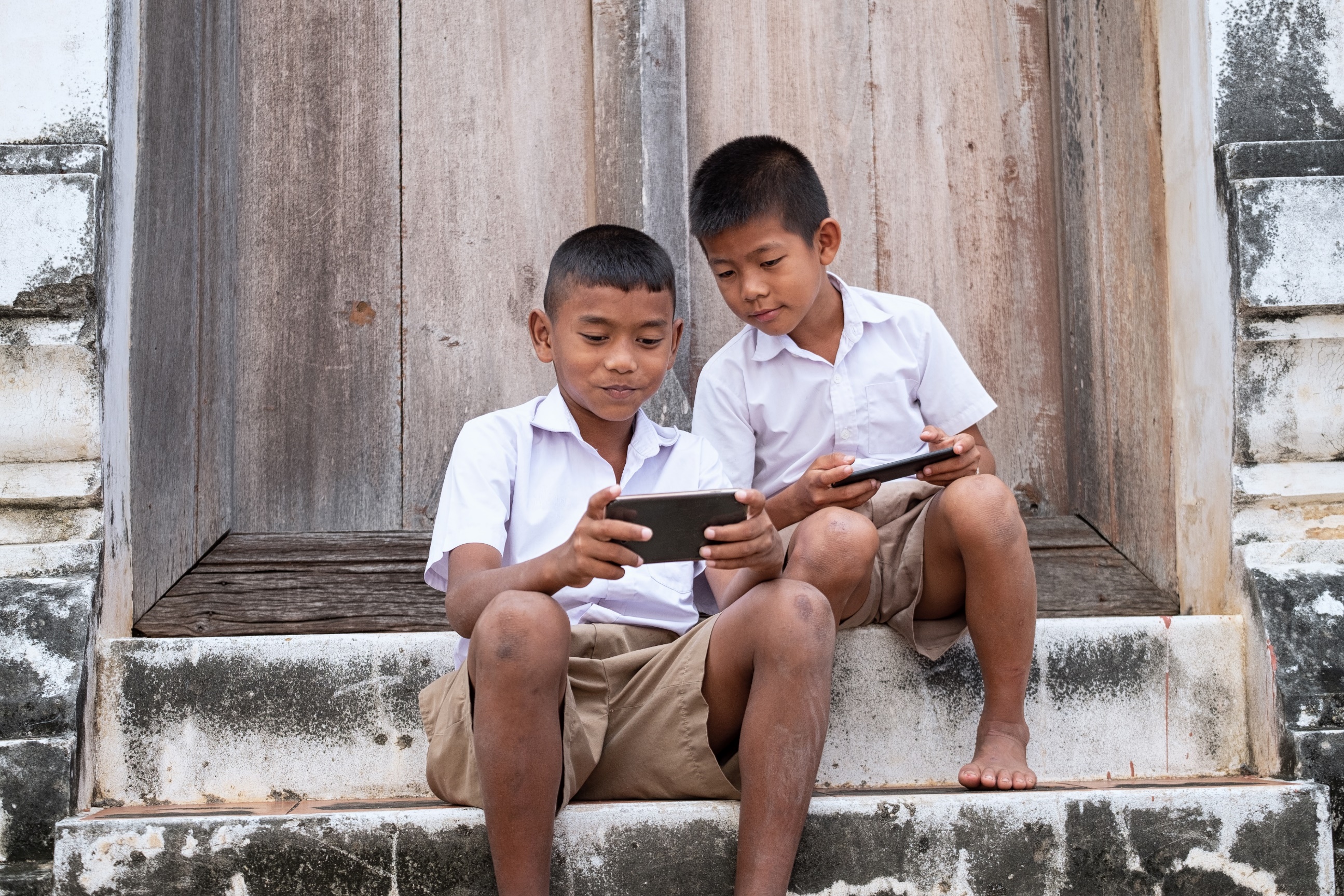 Asia faces an uphill battle to create a more equitable future
아시아는 지금보다 공평한 미래를 만들기 위한 험난한 도전에 직면해 있습니다
The region is at least 32 years behind schedule in achieving the SDGs
아시아 지역은 지속가능개발목표SDGs 달성에 있어 예정보다 최소 32년 뒤처져 있습니다
2
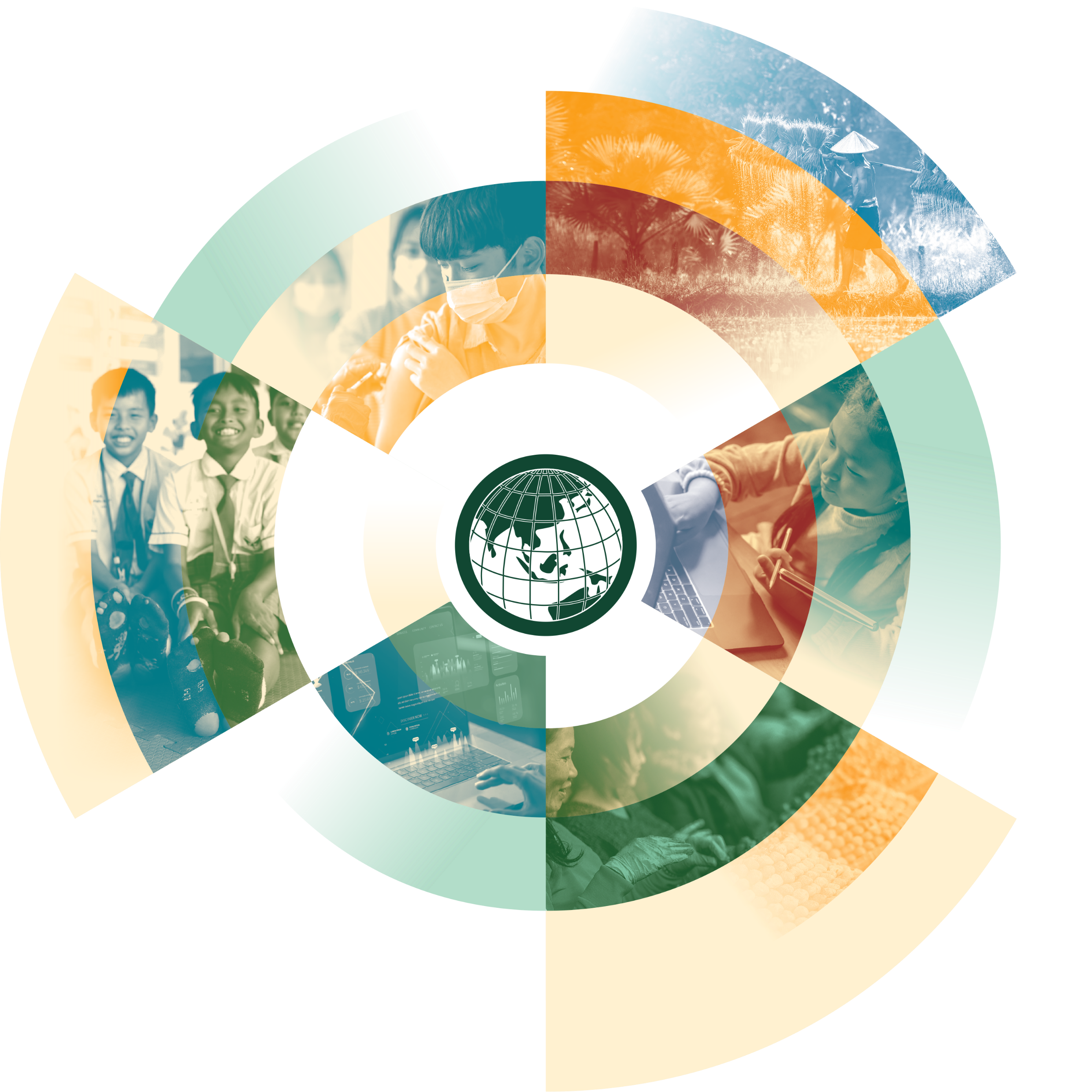 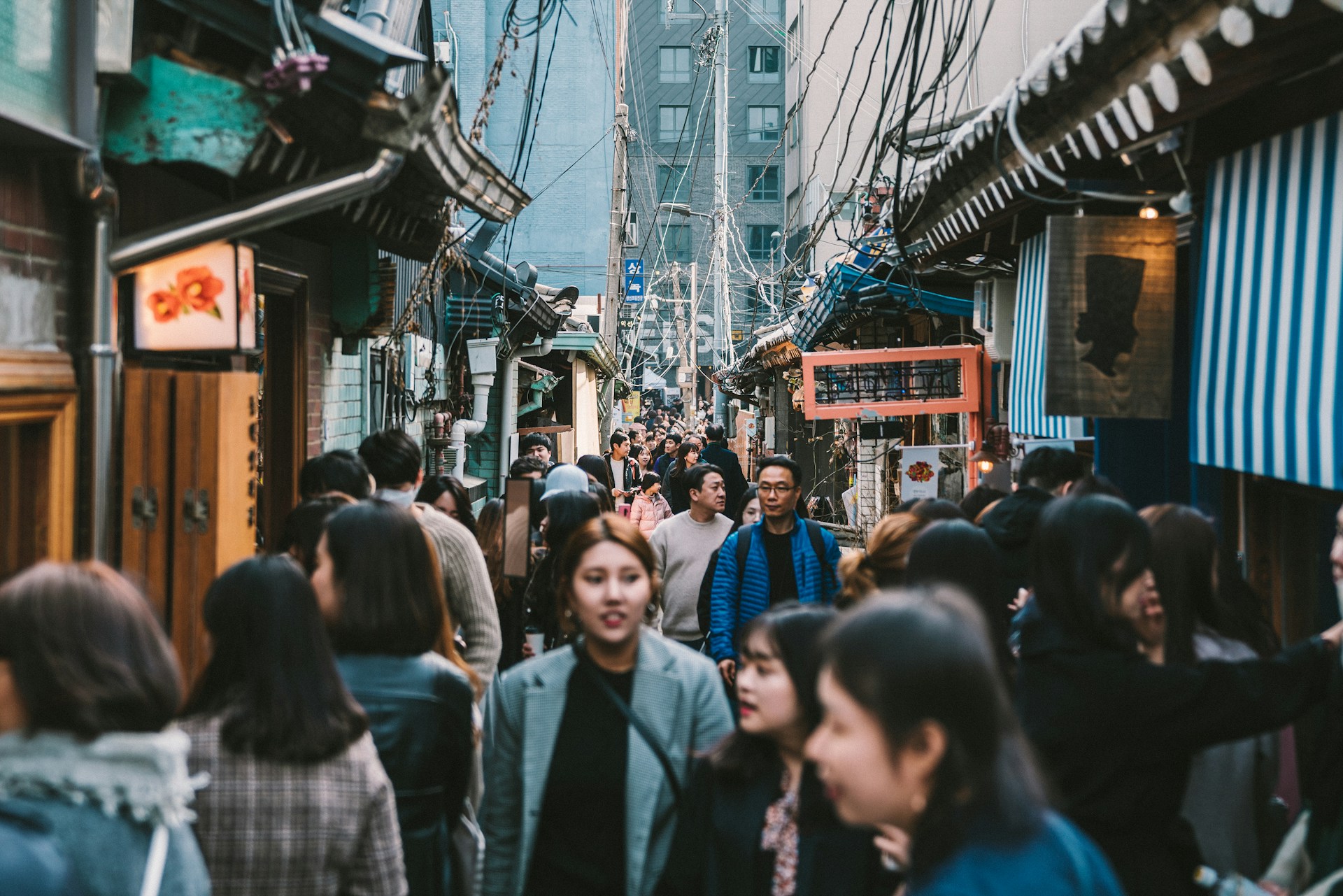 The good news is: Asia holds great potential
다행인 것은 아시아가 크나큰 잠재력을 지니고 있다는 점입니다
The Doing Good Index shows us how private resources can be unleashed
DGI 는  민간 자원을 어떻게 활용할 수 있는지 보여줍니다
3
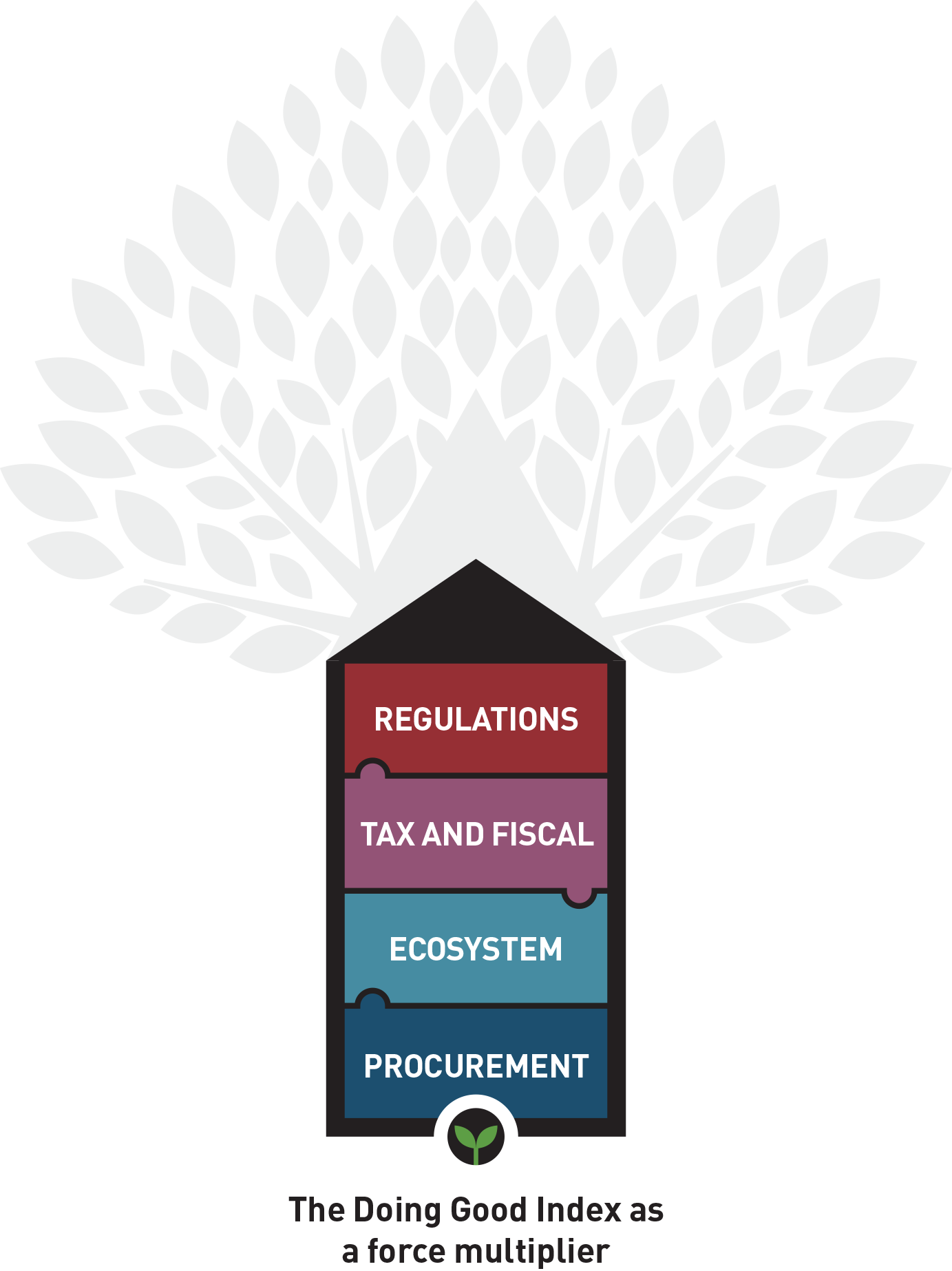 DOING GOOD INDEX 2024
17 Economies covered      (+ Myanmar)
      17개국(+미얀마)
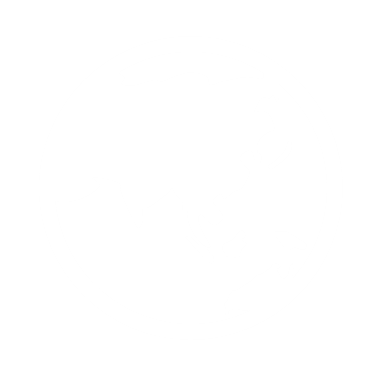 규제
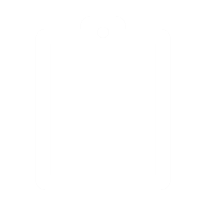 2,183 SDOs surveyed
      2,183개 SDO 대상 조사
조세와 재정
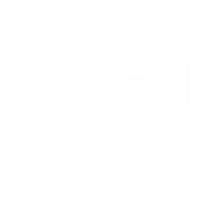 생태계
140 experts consulted
      140명의 전문가가 참여
정부           조달
4
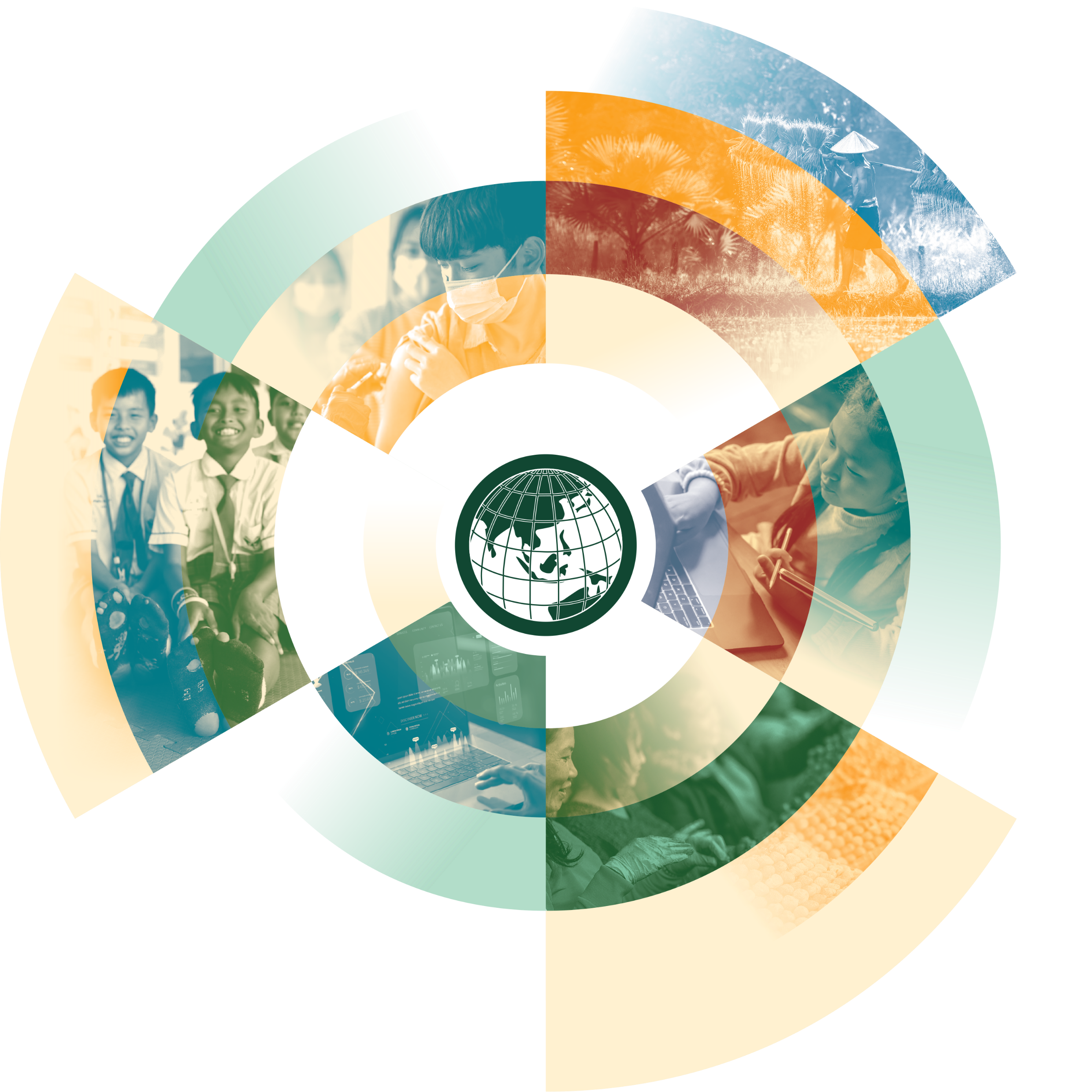 Economies in the Doing Good Index
DGI 대상 국가
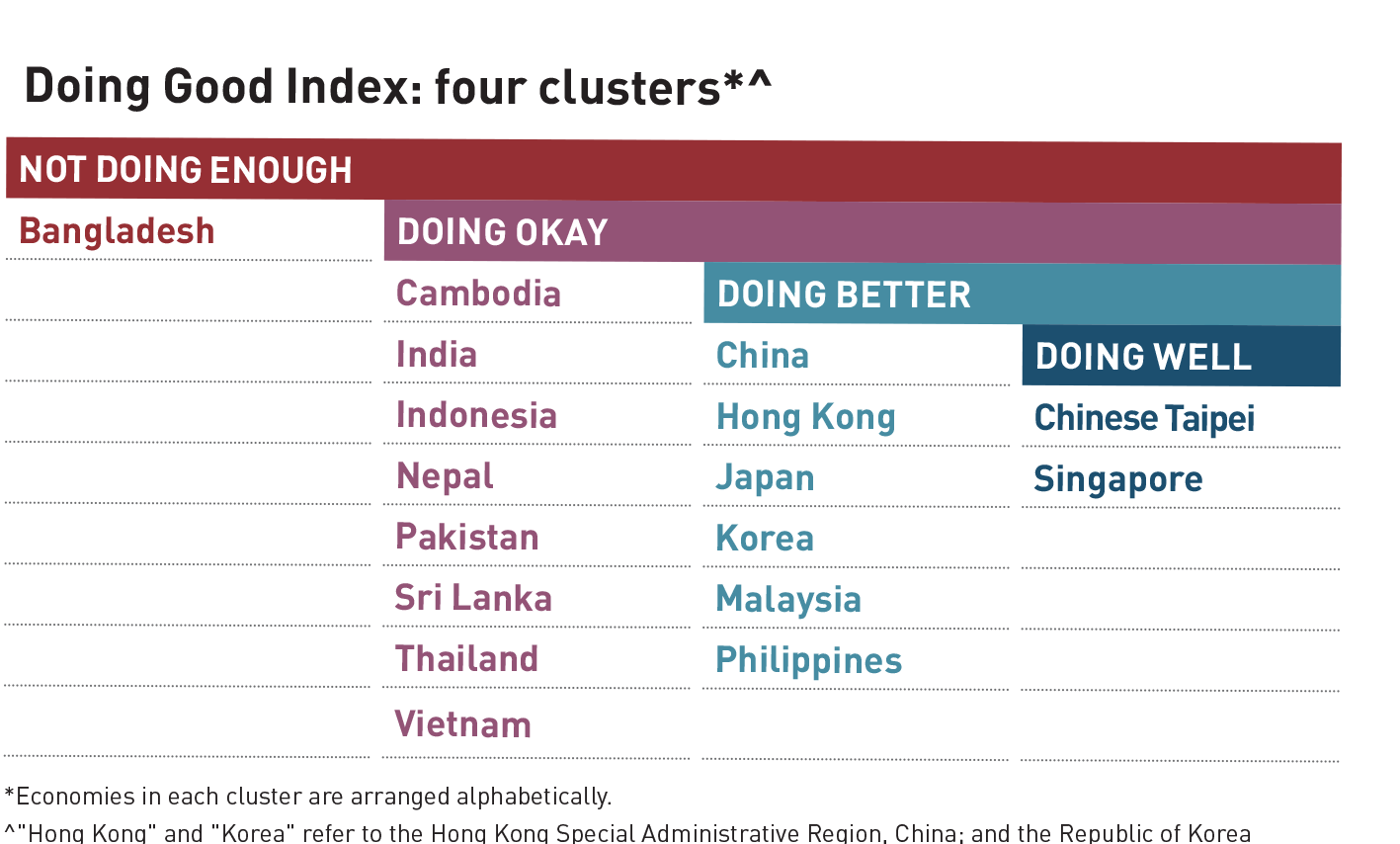 DGI: 4개의 그룹
방글라데시
캄보디아
인도
중국
홍콩
인도네시아
대만
네팔
싱가폴
일본
파키스탄
한국
스리랑카
말레이시아
태국
필리핀
베트남
* Economies in each cluster are arranged alphabetically.    각 그룹 내 국가명은 알파벳 순.^ “Hong Kong,” “Korea” and “Chinese Taipei” refer to the Hong Kong Special Administrative    Region, China; the Republic of Korea; and Taiwan, China.   “홍콩“, “한국“, “차이니즈 타이페이”는 각각 중국 홍콩특별행정구, 대한민국, 중국 대만을 가리킴.
5
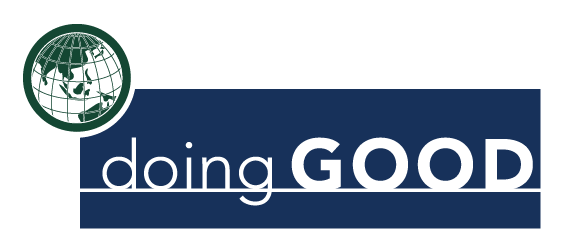 Korea is Doing Better
한국은 두잉 베터
Doing Well
Doing Better
−
−
−
−
Doing Okay
Not Doing Enough
2018
2020
2022
2024
Digital technology
디지털 기술
SDOs in Korea have secure access to digital technology
한국의 SDO는 디지털 기술에 안전하게 접근 가능
92%
100%
of SDOs have sufficient access to the internet
SDO 중 92%는 인터넷에 자유롭게 접근
of SDOs use basic software
SDO 중 100%는 기본 소프트웨어 사용
of SDOs use advanced software
SDO 중 34%는 고급 소프트웨어 사용
74%
34%
of SDOs have sufficient computers for their staff
SDO 중 74%는 직원들이 사용할 컴퓨터가 충분히 보유
Digital technology
디지털 기술
Top challenges faced by SDOs in adopting digital technologies:
SDO가 디지털 기술 수용 과정에서 직면하는 어려움 Top 3
26%
have experienced a cybersecurity attack in the past 2 years
SDO 중 26%는 과거 2년 중 사이버 보안 공격 경험
58%
of SDOs do not have a cybersecurity plan
SDO 중 58%는 사이버 보안 대책이 없음
1
Lack of funding
자금 부족
68%
of SDOs say their donors do not support technology and IT costs
SDO 중 68%는 단체의 기부자들이 기술 및 IT 비용을 후원하지 않는다고 응답
2
Staff lack adequate skills
직원들의 역량 부족
3
Lack of awareness
인식 부족
Korea is Doing Better but can Do Well
한국은 ‘두잉 베터‘, 하지만 ‘두잉 웰‘이 될 수 있음
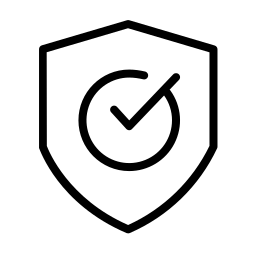 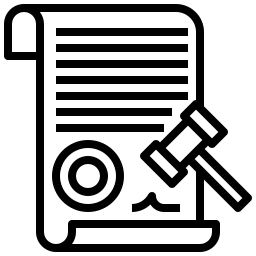 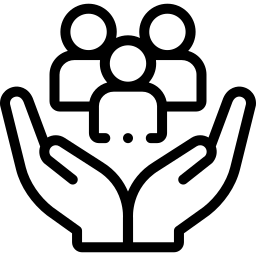 Improvedregulations
규제 개선
Leveragelocal support
지역 지원의 활용
Mitigatethe trust deficit
손상된 신뢰의 회복
Falling optimism
낙관적 전망 감소
SDOs that feel optimistic about the future of their organization
자신들의 미래를 낙관하는 SDO
SDOs that feel optimistic about the future of the social sector
소셜 섹터의 미래를 낙관하는 SDO
Regulations are mixed
복잡한 규제
Registering as a nonprofit is quick and easy:
비영리단체 등록은 빠르고 쉬움
However, SDOs have to coordinate with up to
그러나 SDO가 소통해야 하는
43 regulatory bodies
규제 기관은 43곳
Korea 한국 : 
2 clearances
2회의 승인 단계
Asia 아시아:3 clearances
3회의 승인 단계
Asia 한국어:124 days
124일
Korea 한국 : 
90 days
90일
Regulations are mixed
복잡한 규제
Laws are relatively difficult to understand but generally enforced
법률은 이해하기가 비교적 어렵지만 잘 시행됨
Korea 한국: 80%
Asia 아시아:63%
Korea 한국: 77%
Asia 아시아:55%
Top regulatory change SDOs would like to see:
SDO가 가장 바라는 규제 변화
43%
SDOs that say social sector laws are generally enforced
SDOs that find social sector laws difficult to understand
Fewer reporting requirements for SDOs
SDO에 대한 보고 요구 경감
소셜 섹터 관련 법령이 잘 시행되고 있다고 응답한 SDO
소셜 섹터 관련 법령을 어려워하는 SDO
Leverage local support
지역 지원의 활용
35%Individuals and foundations개인 및 민간재단
Proportion of SDO budget by funding source
SDO 예산의 자금 출처 별 비중
0%Foreign funding해외 조달
81%
6%Income from sales판매 수입
16%Corporate기업
of SDOs say that domestic funding is low
SDO 중 81%는 국내로부터의 재원 조달이 저조하다고 응답
14%Governmentprocurement정부 조달
18%Government grants정부 지원
Tax incentives for charitable donations^ 자선 기부에 대한 세제 혜택
Incentives for domestic giving are underutilized
국내 기부에 대한 장려책이 제대로 활용되지 못함
기업
개인
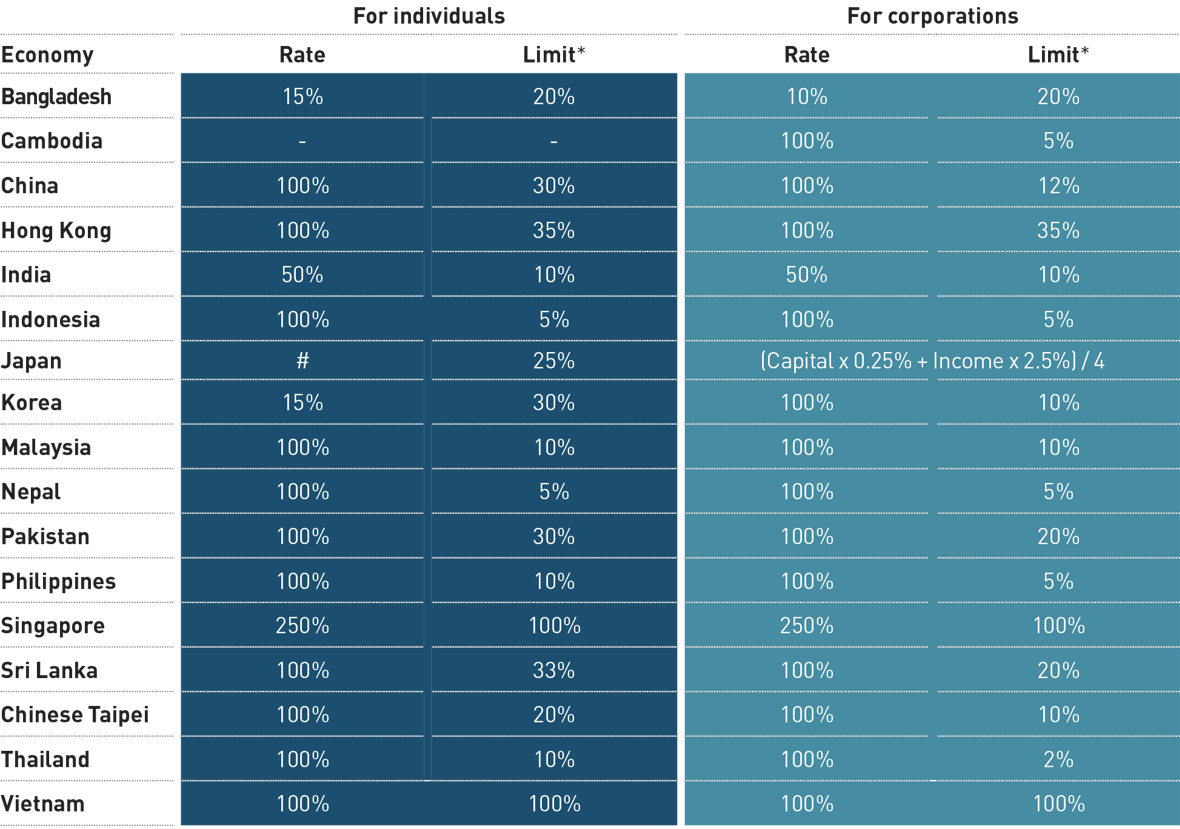 한도
한도
공제율
공제율
국가명
방글라데시
캄보디아
중국
홍콩
인도
인도네시아
일본
한국
말레이시아
SDOs say that tax incentives are very important in encouraging donations from:
다음으로부터 기부를 유인하는 데 세제 혜택이 매우 중요하다고 응답한 SDO는 각각:
Individuals개인으로부터 (85%)
Corporates기업으로부터 (92%)
네팔
파키스탄
필리핀
싱가폴
스리랑카
대만
태국
베트남
^Eligibility of incentives depends on the nature of the recipient organizations as prescribed by each economy.  세제 혜택을 받을 자격은 각국이 규정하는 비영리단체의 성격에 따라 달라짐.
*Depending on the economy, the limit may act as a percentage of taxable income, tax payable or the amount donated.  한도는 과세 소득, 납부 가능한 세금 또는 기부금액 일정 비율 등 나라에 따라 적용 방법이 다를 수 있음.
# (Amount of donation – 2,000 yen)×40%
※ Japan, Korea and Pakistan have a tax credit system while Bangladesh has a tax rebate system.
    일본, 한국, 파키스탄은 세액공제, 방글라데시는 세금 환급.
Mitigate the trust deficit
손상된 신뢰의 회복
Korea 한국: 31%
Korea 한국: 16%
Asia 아시아:44%
Asia 아시아:36%
There was at least one social sector scandal in the past 2 years
지난 2년 동안 적어도 하나의 소셜 섹터 스캔들이 존재
SDOs that believe they are trusted by the government
SDOs that believe they are trusted by society
48%
of SDOs say the scandals negatively impacted their funding
SDO 중 48%는 이 스캔들이 모금에 부정적인 영향을 미쳤다고 응답
정부로부터 신뢰받는다고 생각하는 SDO
사회로부터 신뢰받는다고 생각하는 SDO
Building Trust: What can governments do?
신뢰 구축: 정부가 할 일
SDOs that receive procurement contracts
정부와 조달 계약을 맺는 SDO
1 in 3 
economies that offer additional incentives for SDOs to apply for government projects
정부 프로젝트 입찰 시 SDO에 가산점을 주는 나라는 1/3
Procure from the social sector 
소셜 섹터에 대한 발주
84%
of SDOs find it difficult to win procurement contracts
SDO 중 84%가 정부 조달 계약을 따내는 데 어려워 함.
Building Trust: What can governments do?
신뢰 구축: 정부가 할 일
Korea 한국: 39%
Korea 한국: 51%
Asia 아시아:27%
Asia 아시아:59%
Engage with SDOS
SDO의 참여
SDOs that are never involved in policy consultations
SDOs that are occasionally involved in policy consultations
정책 자문에 전혀 참여하지 않는 SDO
정책 자문에 가끔 참여하는SDO
Building Trust: Corporate engagement is a win-win
신뢰 구축: 기업의 참여는 윈-윈
Korea is 한국은
SDOs that receive corporate funding
기업의 자금을 받는 SDO
Korea 한국: 45%
Asia 아시아:63%
1 of 6
economies with government requirements for companies to engage in CSR
정부가 기업에 CSR에 참여하도록 요구하는 여섯 나라 중 하나
SDOs that host corporate volunteers
Korea is expected to require ESG reporting in 2025
한국은 2025년 ESG 보고서가 의무화될 예정
기업의 자원봉사자를 받는 SDO
Building Trust: Corporate engagement is a win-win
신뢰 구축: 기업의 참여는 윈-윈
SDOs say corporates can best support them by:
SDO가 꼽은 기업의 가장 나은 후원 방안
Providing direct funding
직접 자금 제공
78%
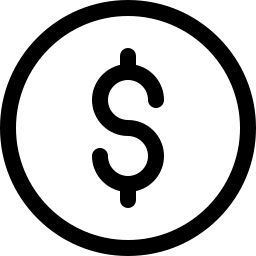 Donating products 
제품 기부
38%
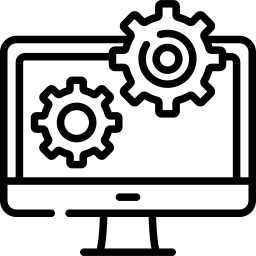 21%
Lending expertise 
전문성 제공
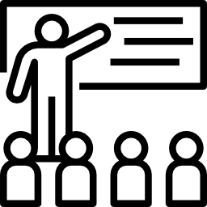 Challenge: Attracting and retaining talent
난관: 인재 유치 및 유지
Korea 한국: 91%
Korea 한국: 89%
Asia 아시아:73%
Asia 아시아:69%
16%
of SDOs say they receive consistent donor support for capacity building
SDO 중 16%가 역량 구축 지원을 꾸준히 받고 있다고 응답
SDOs that believe there is a perception that nonprofit staff should earn less
SDOs that find it difficult to 
recruit staff
비영리 직원의 급여가 적어야 한다는 인식이 있다고 생각하는 SDO
직원 채용에 어려움을 겪는 SDO
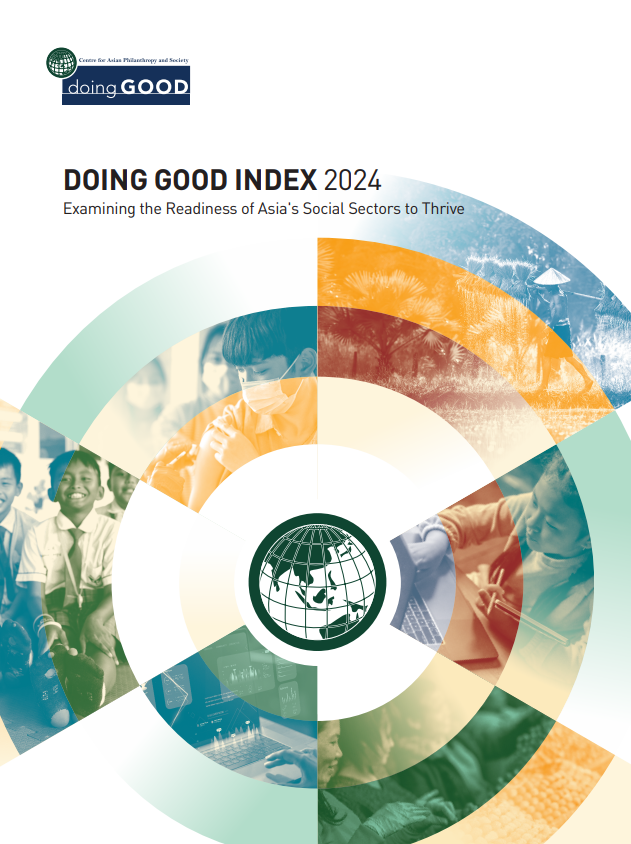 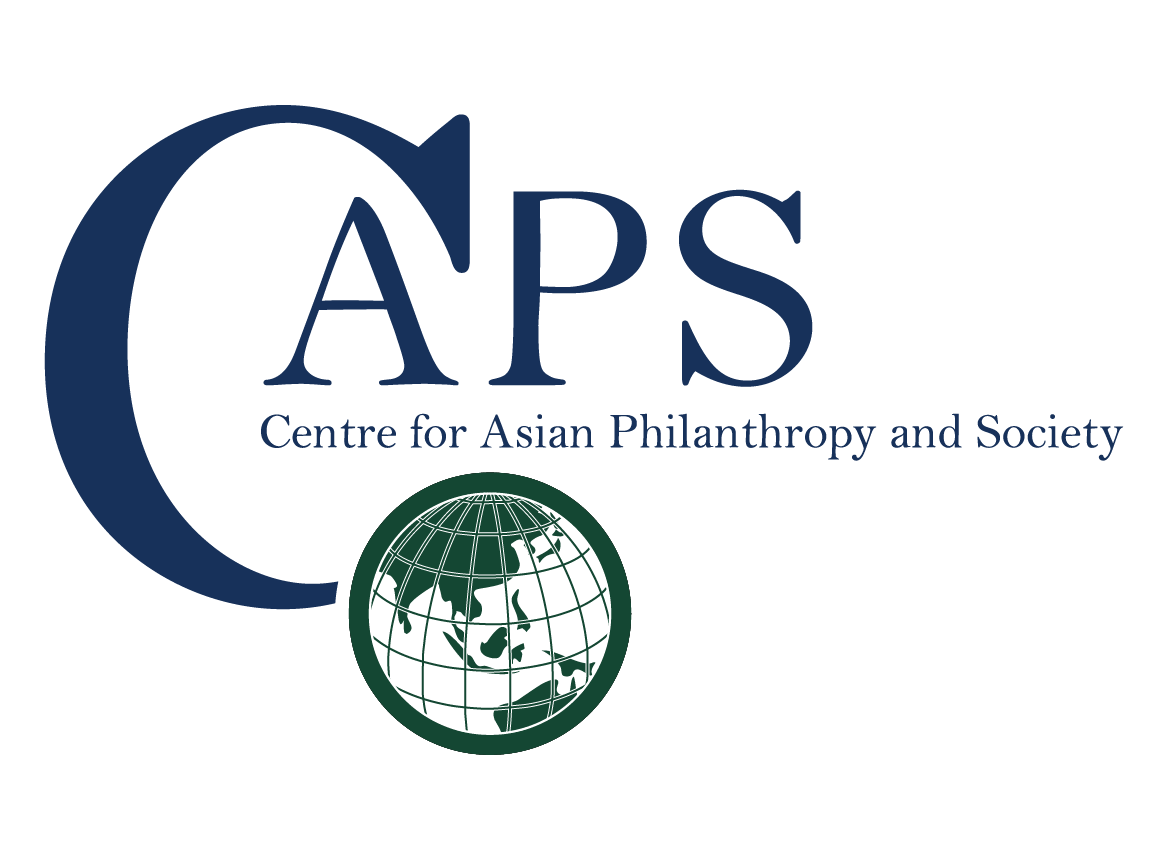 Scan the QR code to visit the DGI 2024 microsite:
Thank you!
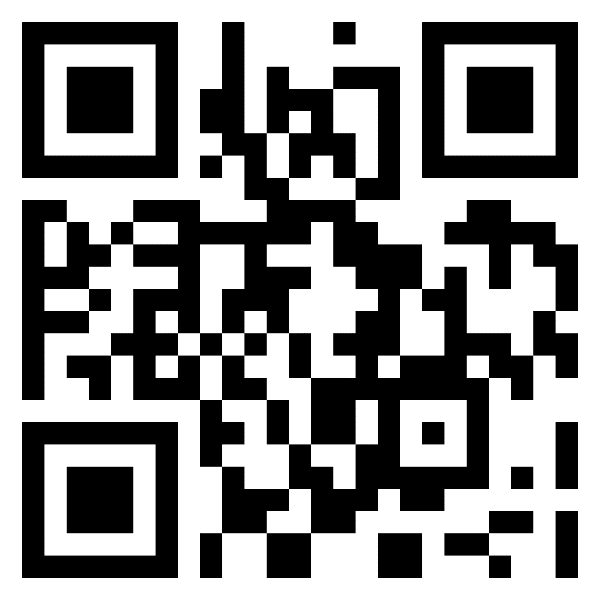 Follow us on social media:
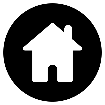 http://www.caps.org/
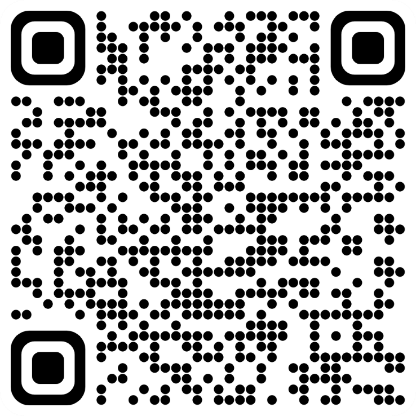 capsasia
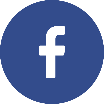 capsasia
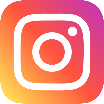 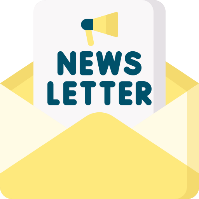 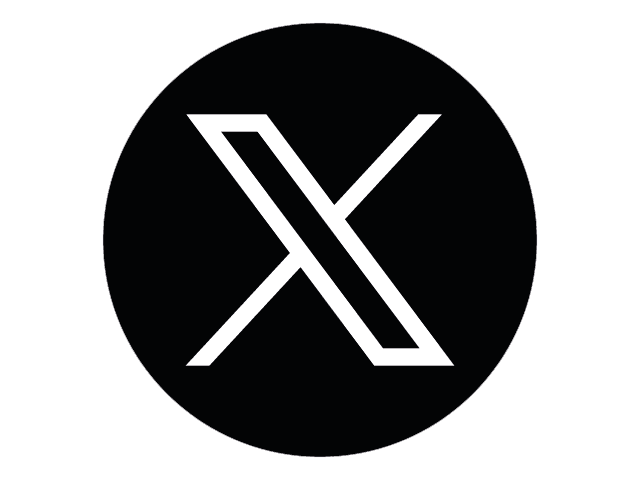 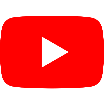 Centre for Asian Philanthropy and Society
caps_asia
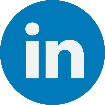 Centre for Asian Philanthropy and Society
caps_hk
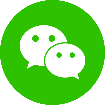